The GOSPEL in
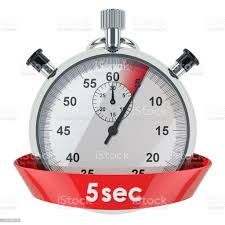 1) The GOSPEL found in the Second Law
(Hebrews 8:7)  For if that first covenant had been faultless, then no place would have been sought for a second.
(Hebrews 8:13)  In that He says, "A NEW COVENANT," He has made the first obsolete. Now what is becoming obsolete and growing old is ready to vanish away.
(Hebrews 10:9)  then He said, "BEHOLD, I HAVE COME TO DO YOUR WILL, O GOD." He takes away the first that He may establish the second.
1) The GOSPEL found in the Second Law
(Colossians 2:14)  having wiped out the handwriting of requirements that was against us, which was contrary to us. And He has taken it out of the way, having nailed it to the cross.

The first law was abolished.
It ended at the cross.
We are now under the SECOND law.
2) The GOSPEL demands a Second Birth
(John 3:3)  Jesus answered and said to him, "Most assuredly, I say to you, unless one is born again, he cannot see the kingdom of God."
(John 3:4)  Nicodemus said to Him, "How can a man be born when he is old? Can he enter a second time into his mother's womb and be born?"
(John 3:5)  Jesus answered, "Most assuredly, I say to you, unless one is born of water and the Spirit, he cannot enter the kingdom of God.
First birth – physical
Second birth - spiritual
3) The GOSPEL promises a Second Coming
(Hebrews 9:28)  so Christ was offered once to bear the sins of many. To those who eagerly wait for Him He will appear a second time, apart from sin, for salvation.

(Acts 1:11)  who also said, "Men of Galilee, why do you stand gazing up into heaven? This same Jesus, who was taken up from you into heaven, will so come in like manner as you saw Him go into heaven."
3) The GOSPEL promises a Second Coming
(1 Thessalonians 4:14-17)  For if we believe that Jesus died and rose again, even so God will bring with Him those who sleep in Jesus.  (15)  For this we say to you by the word of the Lord, that we who are alive and remain until the coming of the Lord will by no means precede those who are asleep.  (16)  For the Lord Himself will descend from heaven with a shout, with the voice of an archangel, and with the trumpet of God. And the dead in Christ will rise first.  (17)  Then we who are alive and remain shall be caught up together with them in the clouds to meet the Lord in the air. And thus we shall always be with the Lord.
4) The GOSPEL warns of a Second Death
(Revelation 20:6)  Blessed and holy is he who has part in the first resurrection. Over such the second death has no power, but they shall be priests of God and of Christ, and shall reign with Him a thousand years.
(Revelation 2:11)  "He who has an ear, let him hear what the Spirit says to the churches. He who overcomes shall not be hurt by the second death." '
4) The GOSPEL warns of a Second Death
(Revelation 21:8)  But the cowardly, unbelieving, abominable, murderers, sexually immoral, sorcerers, idolaters, and all liars shall have their part in the lake which burns with fire and brimstone, which is the second death.“
First death – temporary
Second death - eternal
5) The GOSPEL contains a Second Law of Pardon
First law of Pardon
Believe Jesus is the Son of God (John 8:24)
Repent (turn away from) life of sin (Luke 13:3)
Confess your faith in Jesus (Matthew 10:32)
Baptized for the remission of sins (Acts 2:38)
(Acts 8:13)  Then Simon himself also believed; and when he was baptized he continued with Philip, and was amazed, seeing the miracles and signs which were done.
Simon was saved (Mark 16:16)
5) The GOSPEL contains a Second Law of Pardon
Second Law of Pardon
For Christians who sin and seek forgiveness
Simon is an example for us
(Acts 8:20)  But Peter said to him, "Your money perish with you, because you thought that the gift of God could be purchased with money!
(Acts 8:21)  You have neither part nor portion in this matter, for your heart is not right in the sight of God.
(Acts 8:22)  Repent therefore of this your wickedness, and pray God if perhaps the thought of your heart may be forgiven you.
Have you Obeyed the GOSPEL?
First law of Pardon
Believe Jesus is the Son of God (John 8:24)
Repent (turn away from) life of sin (Luke 13:3)
Confess your faith in Jesus (Matthew 10:32)
Baptized for the remission of sins (Acts 2:38)
Second Law of Pardon
For Christians who sin and seek forgiveness
(Acts 8:22)  Repent therefore of this your wickedness, and pray God if perhaps the thought of your heart may be forgiven you.